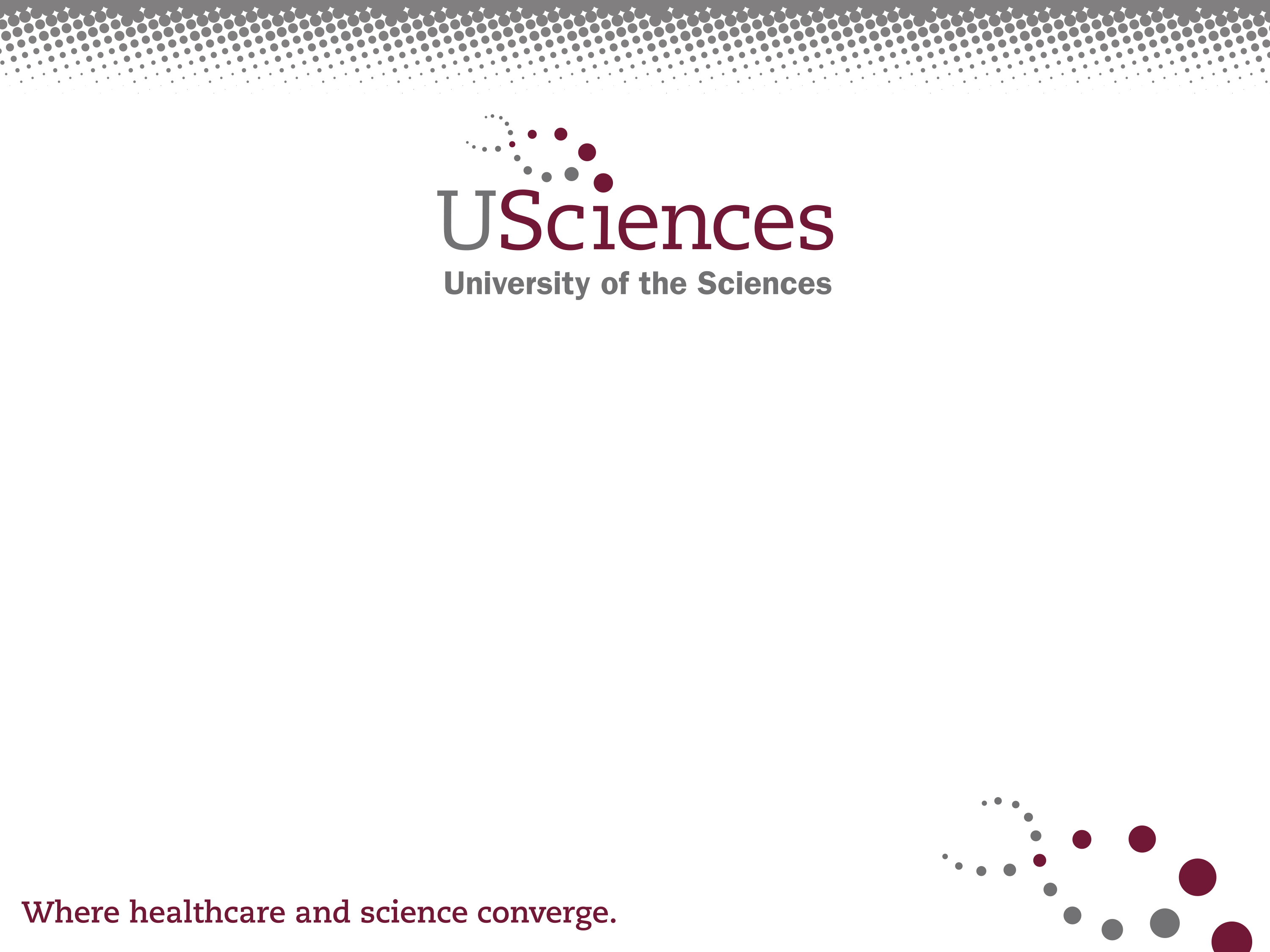 Moving From Primo to Primo VE
The Migration Process & Key Takeaways 


Stephen Buss & Matt Gallagher
What We’ll Be Covering
Context

Migration Process

Issues To Be Aware Of During Migration

Benefits & Disadvantages of VE

Recommendations

Demo
Context For Our Migration
Condensed cohort migration to Alma/Primo (08/17 go-live)

Personnel shortfall at kickoff

Less time spent learning Primo Back Office

Needed to switch authentication method (LDAP to SAML)

Held off on small but important customizations
[Speaker Notes: Important customizations include: indexing OCLC numbers, customizing labels & adding barcodes to the full record > item information.]
Migration Process
Ex-Libris enables ‘Discovery’ module in Alma
Primo (w BO) & Primo VE are live simultaneously
Basecamp for communications
No VE certification required
Flexible timeline
Work and watch training videos at your own pace
Less stress about a fixed cutover date 
During cutover, Ex-Libris:
Creates redirects from Primo (w BO) to Primo VE for both static URLs and permalinks
Migrates eShelves 
Copies Primo (w BO) statistics into new Primo VE OBI database
Issues To Be Aware Of
Newly-created General Electronic Services in Alma show up in Primo VE but not in Primo (w BO)
Many customizations are not copied over automatically:
Boost settings
Brief & full record fields & display orders
Normalization rules
Language defaults changed in some labels
Autocomplete results displayed differently with introduction of search slots
Not the same functionality with some Primo (w BO) searches
One-Word Journal searches 
FRBR/DEDUP discrepancies
Primo VE
Pros:
Instantaneous updating of records & Display in Discovery feature
Admin interface looks like Alma and not Back Office
Monthly release schedule in sync with Alma
Easy to add views/sandboxes
Easier to find/customize labels
Ability to search within journals
Easier to index local fields
OpenURL contained in the same view rather than a services page
Cons:
No A-Z feature in the journal search
Direct Linking not developed yet
Majority of configurations need to be re-done
Little  documentation on the functional differences between Primo (w BO) and Primo VE
Correspondence from Ex-Libris on the release schedules/road map differences between Primo (w BO) and Primo VE should be clearer
Recommendations
A lot to like about Primo VE from our perspective
Good for smaller institutions with minimal Back Office customizations
Makes technical services & course reserve staff happy
Much more user friendly to configure in Alma than with Back Office
Have a ‘premium’ sandbox view to use for testing
Others may not be ready for Primo VE quite yet
You haven’t migrated to Alma
You have been using Back Office for a long time and feel very comfortable with it
Have a heavily customized Primo (w BO) 
Waiting on certain features to be developed or issues to be corrected.
Demonstration
Show Discovery Menu
Show Configure Views settings
Creating ‘test’ views
Changing labels
Boost/blend settings
Instant updaing and Display in Discovery feature
Allow Alma users to access Primo analytics
Create and index a local 9xx field
Questions?